UNIVERSITE BADJI MOKHTAR ANNABA
FACULTE DES SCIENCES 
DEPARTEMENT DE BIOLOGIE
MASTER ECOLOGIE FONDAMENTALE ET APPLIQUEE
MATIERE ECOLOGIE COMPORTEMENTALE (S2)
Ecologie comportementale: déroulement des enseignements
Enseignante: Mme DADCI – SAKRAOUI Rym
Email: ecocomportementale23@gmail.com
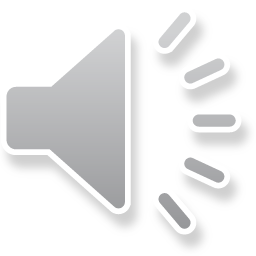 1
Chaque semaine
Vous aurez plusieurs cours d’environs 25 minutes le cours par semaine
Un petit devoir en fin de semaine vous sera demandé pour la semaine d’après
Vous pourrez poser toutes vos questions en bas de chaque présentation (en commentaire), je ferai ensuite une vidéo pour répondre à vos interrogations
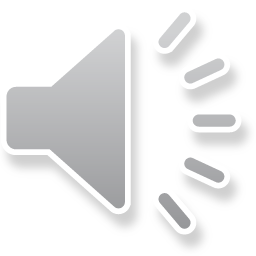 2
A la fin de chaque chapitre
Vous aurez une série de questions ou un QCM à la fin de chaque chapitre ou présentation (il n’est pas noté !!). Vous allez devoir y répondre instantanément pour voir si vous avez saisis le cours. Si vous n’arrivez pas à répondre, cela voudra dire que vous allez devoir revoir les vidéos et apprendre vos cours tout simplement !!!
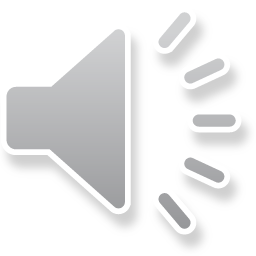 3
Notes de travail continu
Vous allez devoir Analyser un article scientifique sur l’écologie comportementale = Note 1 (vous aurez cet article ce soir)
Note pour chaque devoir de fin de semaine (voir diap. 2) = Note 2
Une micro interrogation sous forme de QCM en ligne. La micro se fera via la plateforme de l’université. Nous allons bien nous entraîner avant bien sure !! = Note 3
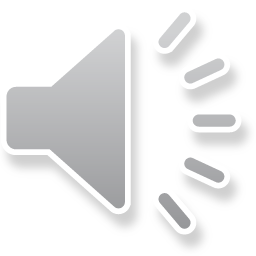 4
Vous devez impérativement
Suivre vos cours et être à jour
Être dynamique et participer activement en posant des questions après chaque cours
Remettre les devoirs demandés dans les délais impartis !!
Et surtout Rester confiner car je tiens énormément a vous tous !!!
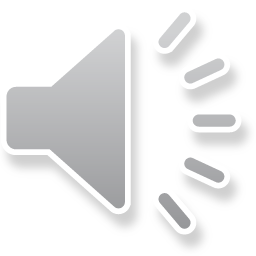 5